Preparing for DMS: Steps for Improving State Systems
Charlene Robles, Sharon Walsh, Allison Davey, Sally Shepherd
Welcome
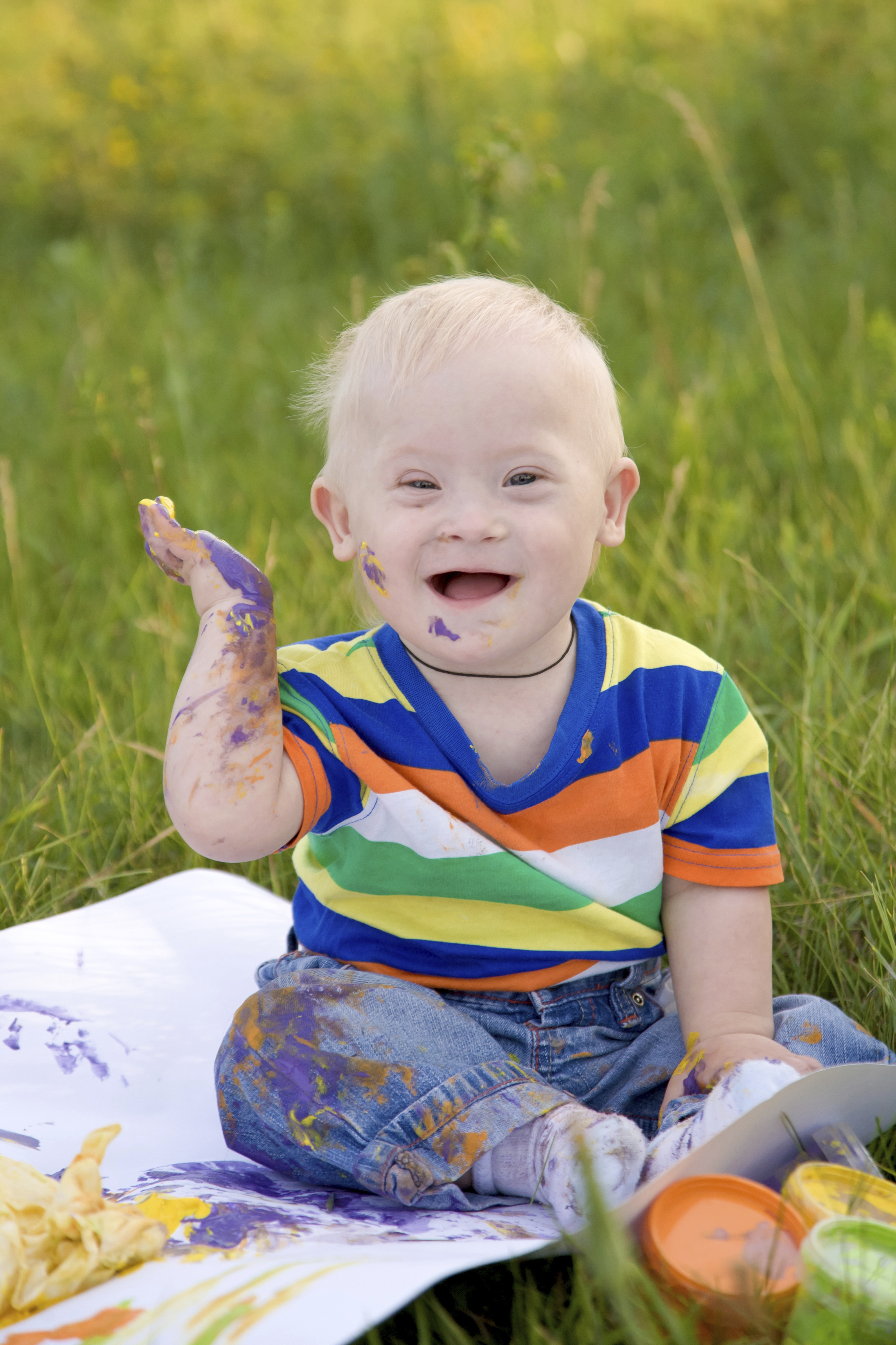 Data Managers
Part C Coordinator
619 Coordinator
Program Director
Budget/Finance
TA Provider
Topic Lead (Ex. General Supervision/Monitoring, Procedural Safeguard)
Other
[Speaker Notes: Sally
5 mins
Introduce facilitators
Who is in the room?]
Workshop Agenda
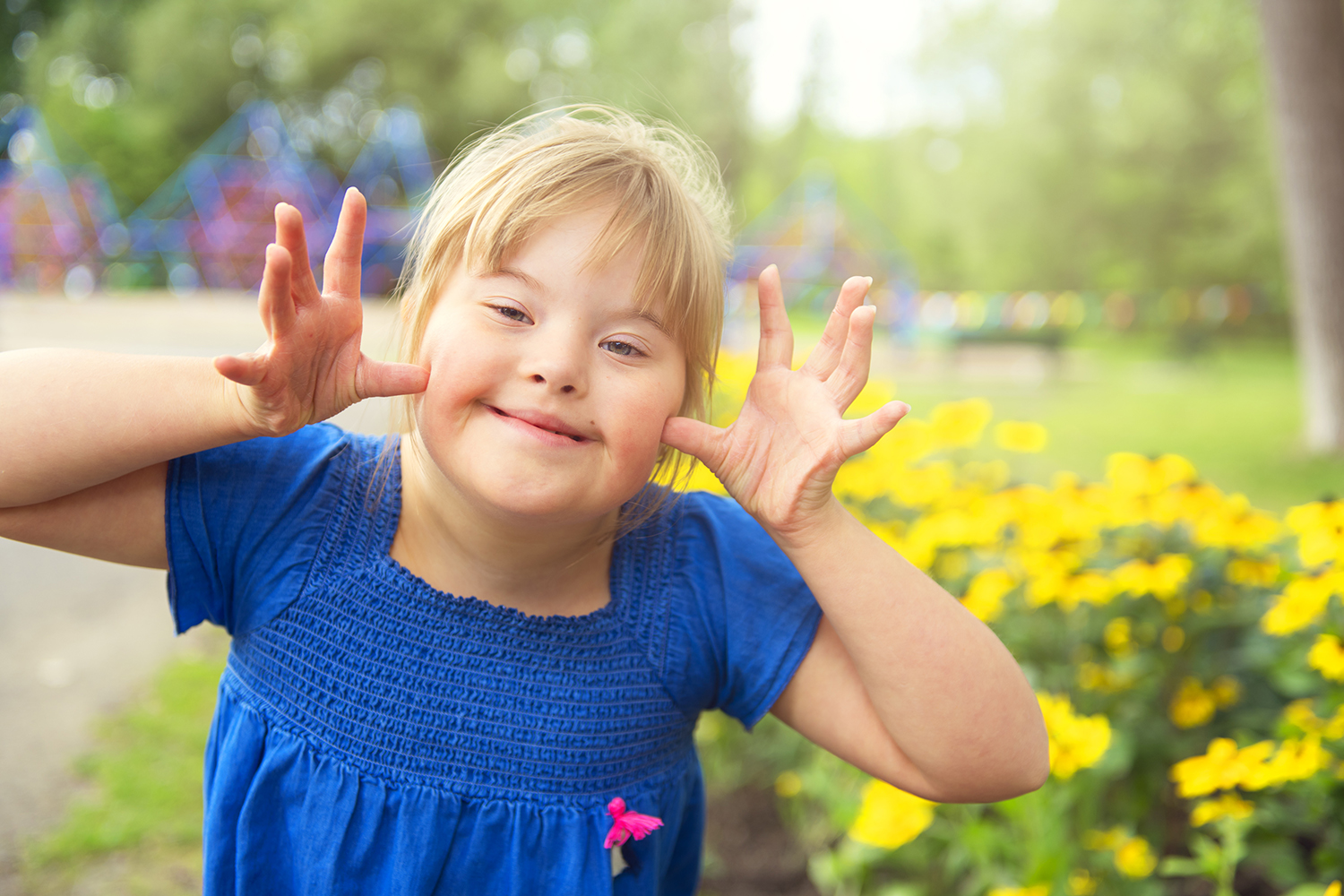 Overview of DMS 2.0 (Steps 1 – 4)
Gap analysis discussion
Topic specific state work (Step 5)
Overview of DMS 2.0 (Steps 6 – 8)
Close
3
[Speaker Notes: Sally 
5 mins]
Overview of Steps 1-4
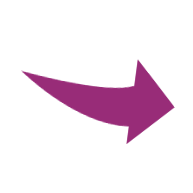 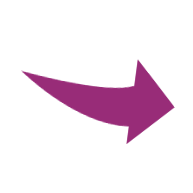 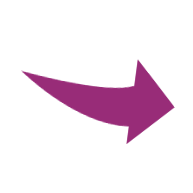 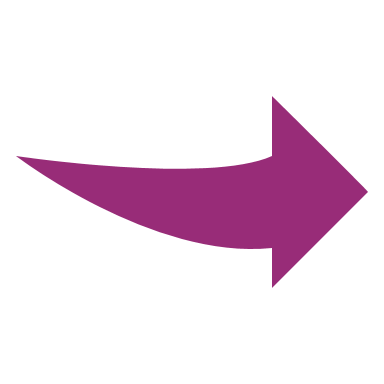 Preparing for DMS 2.0: https://ectacenter.org/topics/gensup/dms-preparing.asp
4
[Speaker Notes: Sally
15 Mins
Overview of the DMS- steps 1-4
Show website and share gap analysis worksheets
Emphasis for this workshop is Step 5]
Where Are You on Gap Analysis
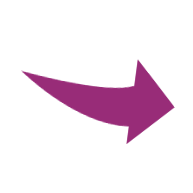 Did you participate in any of the DMS Topical Working Series or in the DMS National Webinar? Which ones?
Have you started a gap analysis? 
Reading materials and planning
In the middle of the process
Completed the gap analysis
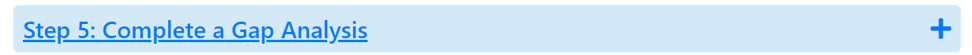 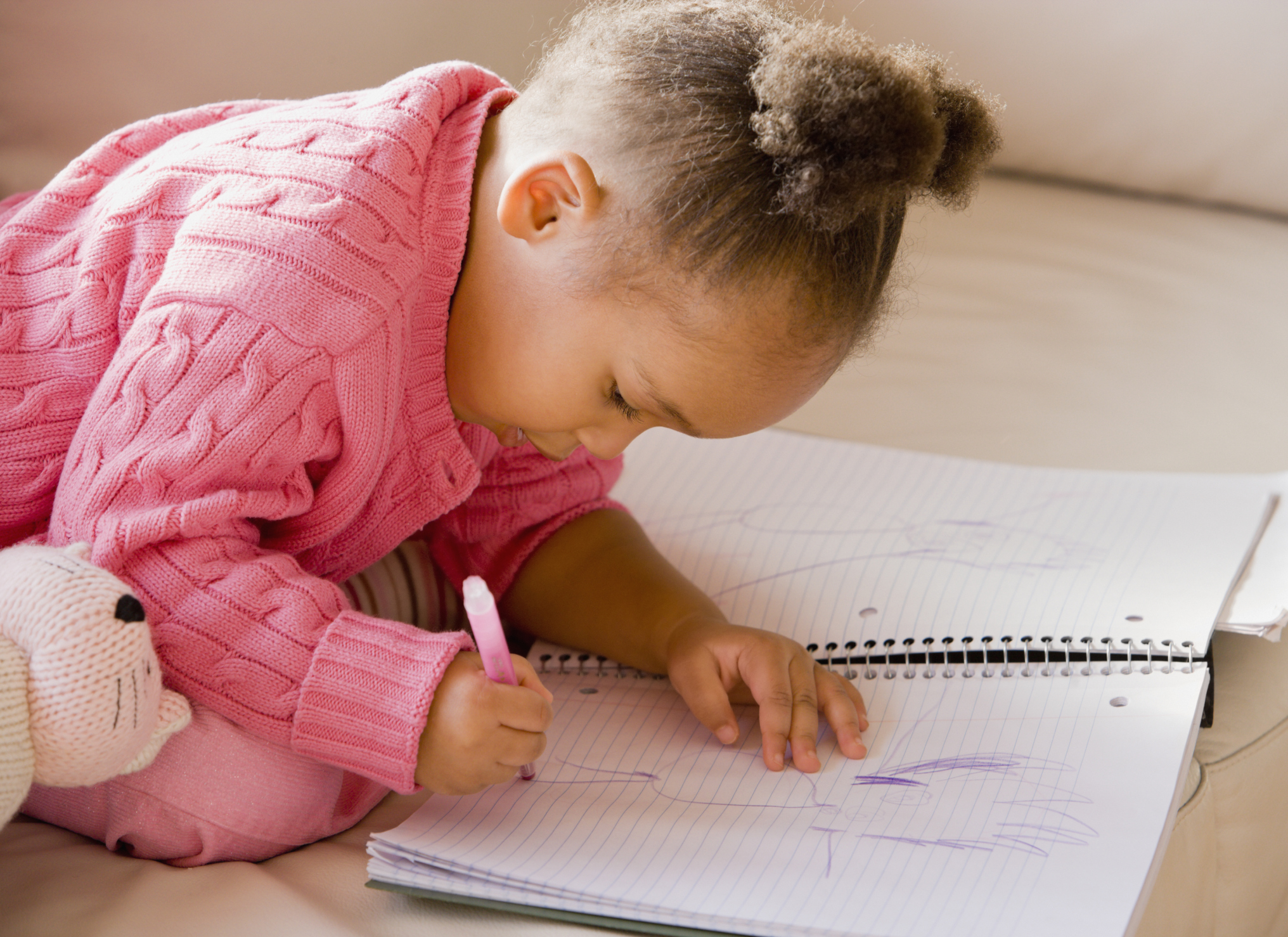 5
[Speaker Notes: 5 mins
Sharon]
Table Talk
How did you/or will you prepare and complete a gap analysis?
Who was/will be on the team?
What are/were the steps used to complete the gap analysis?
What were some challenges you have or anticipate? 
What tips do you have for colleagues?
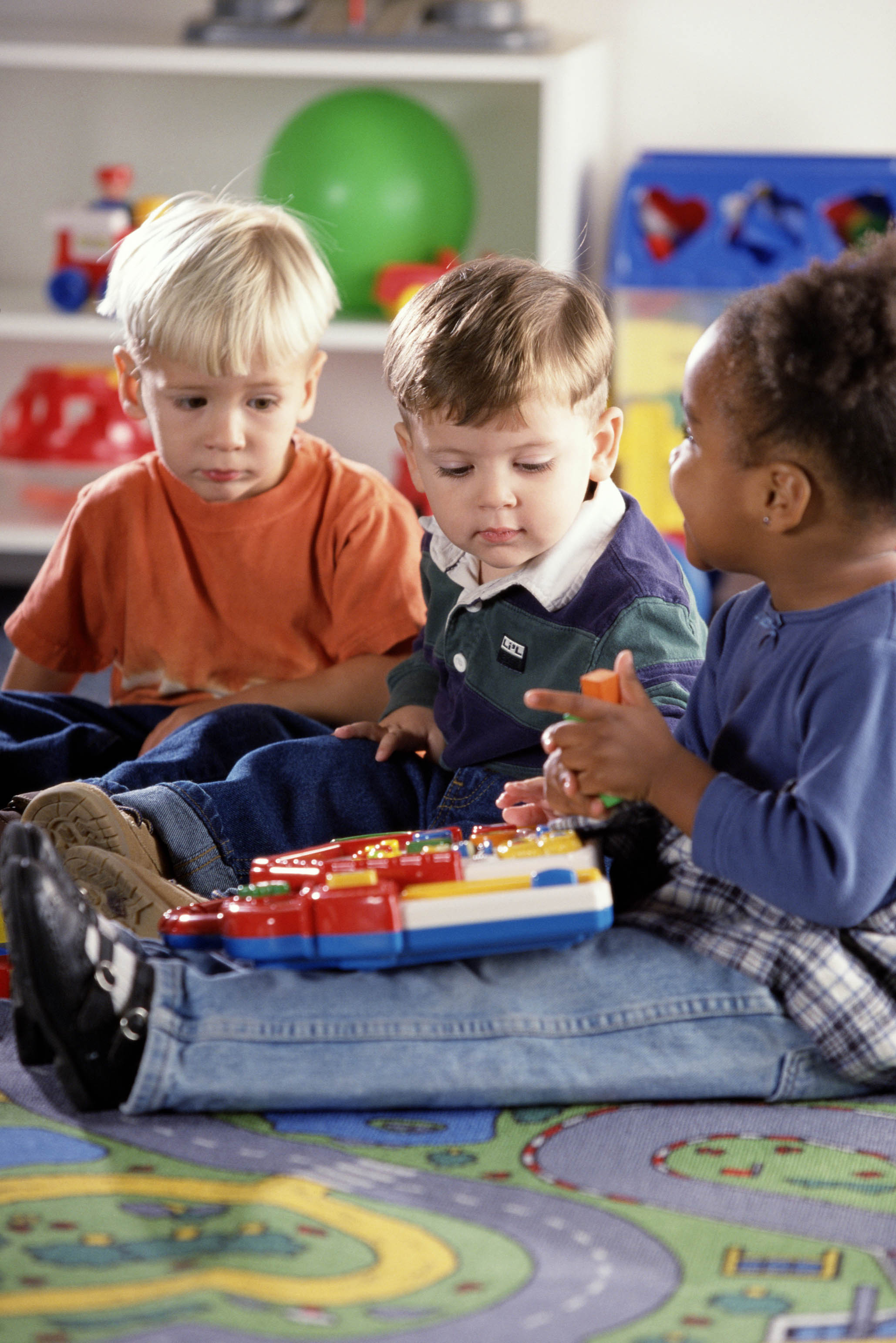 6
[Speaker Notes: Sharon 
(15 minutes) TA facilitating the conversation
10 Activity 
5 min Report out]
State Work Time Instructions (1 of 2)
There will be 2 independent work opportunities. 
You may select 1 or 2 topics you wish to focus on today.
Move to the appropriate table (fiscal, data, dispute, or monitoring).
Download the corresponding gap analysis worksheet(s) under Step 5 on the DMS webpage.
You have 45 mins for each work session.
There will be a report out and break between the 2 work sessions.
7
[Speaker Notes: Allison
More instructions to come]
State Work Time – Topic Groups
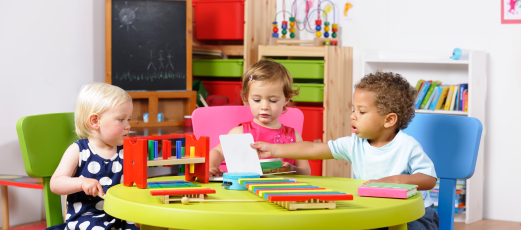 Fiscal (Allison Davey)
Data (Sally Shepherd)
Dispute (Sharon Walsh)
Monitoring (Charlene Robles)
8
[Speaker Notes: Allison
Fiscal-
Data-
Dispute-
Monitoring-
Biggest part of session- allow states to work on identifying gaps in their chosen topic with assistance from facilitators. 
I think at one time it may have been suggested that we present steps and let participants work on that step to break up the 3 hours- I am totally ok with doing what the group thinks is best.]
State Work Time Instructions (2 of 2)
Introduce yourself, state you represent, and what DMS cohort you are in.
Review each item and indicate whether you are doing it and if you have evidence/documentation.
Indicate Yes (and where evidence is located), No, or Unknown. 
For “yes” responses, determine if what you are doing is described in written procedures.
Record the document and page number/section where this information can be found.
Identify the status of each item (1, 2, 3, or 4).
If time permits, or when you return to your office, note anything missing or that needs modification in the “What’s Missing/Next Steps” column.
9
[Speaker Notes: 45 mins
Allison]
Report Out
Any ah-ha’s you want to share?
What questions do you have?
Were there any surprises?
What are your next steps?
Let's take a 15-minute break
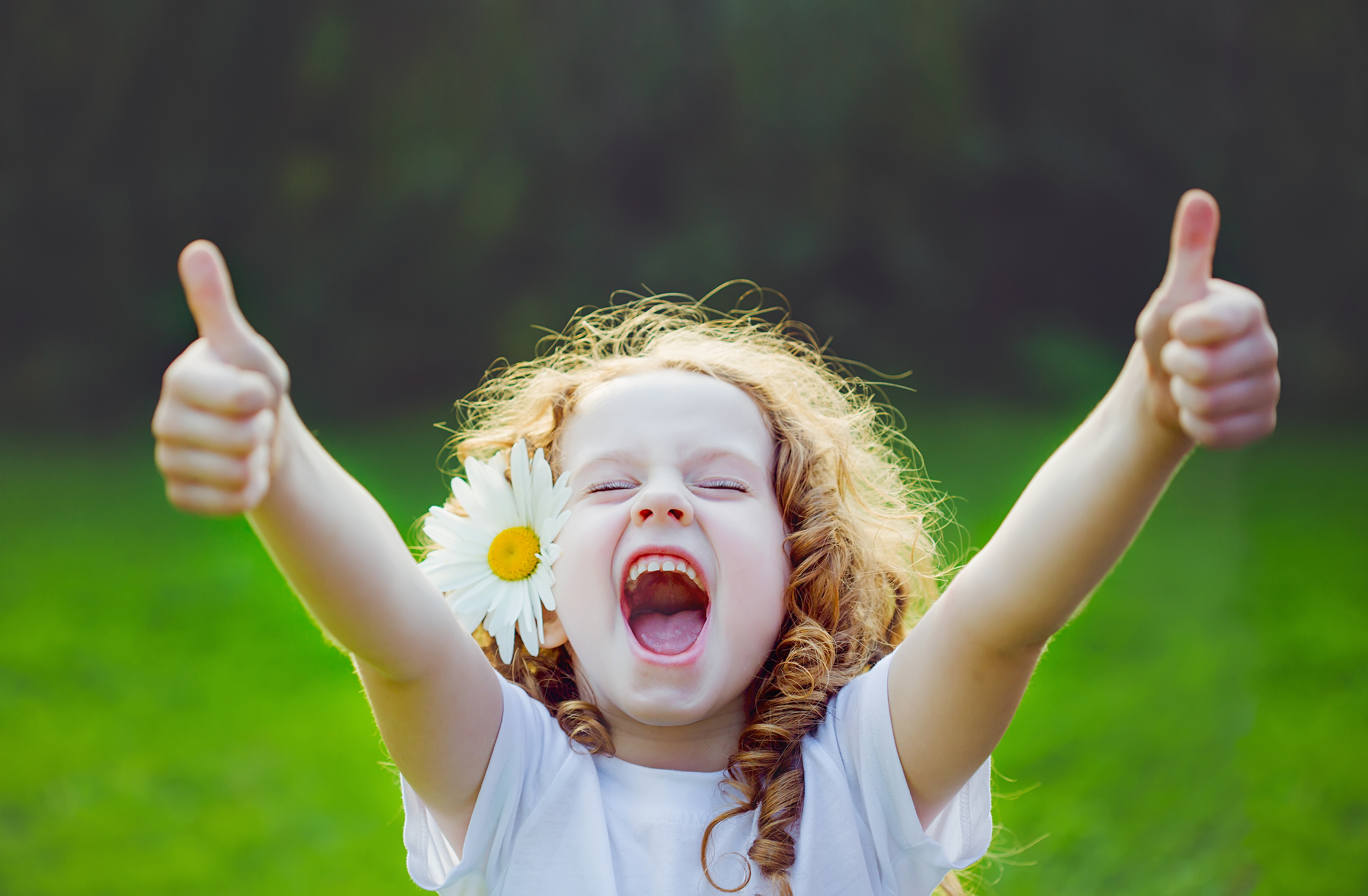 10
[Speaker Notes: Allison
When you come back you will move to your next chosen topic. If you want to repeat the topic stay where you are.]
State Work Time Instructions, Second Round
If there are new participants at the table, introduce yourself, state you represent, and what DMS cohort you are in.
Review each item and indicate whether you are doing it and if you have evidence/documentation. Indicate Yes (and where evidence is located), No, or Unknown. 
For “yes” responses, determine if what you are doing is described in written procedures.
Record the document and page number/section where this information can be found.
Identify the status of each item (1, 2, 3, or 4)
If time permits, or when you return to your office, note anything missing or that needs modification in the “What’s Missing/Next Steps” column.
11
[Speaker Notes: Charlene
45 mins]
Overview of Steps 6-8
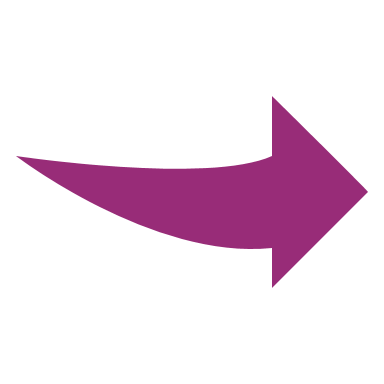 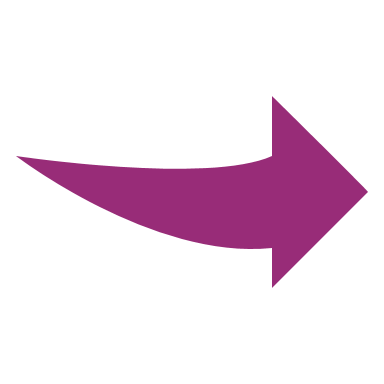 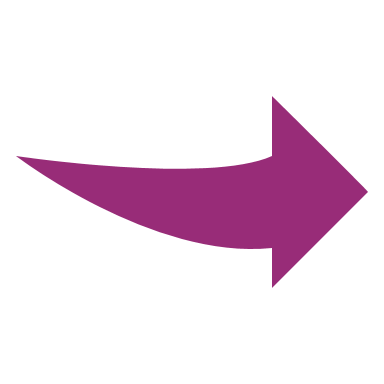 Preparing for DMS 2.0: https://ectacenter.org/topics/gensup/dms-preparing.asp
12
[Speaker Notes: Charlene
Quick overview of steps 6-8
Emphasis for this workshop is Step 5]
Large Group Sharing
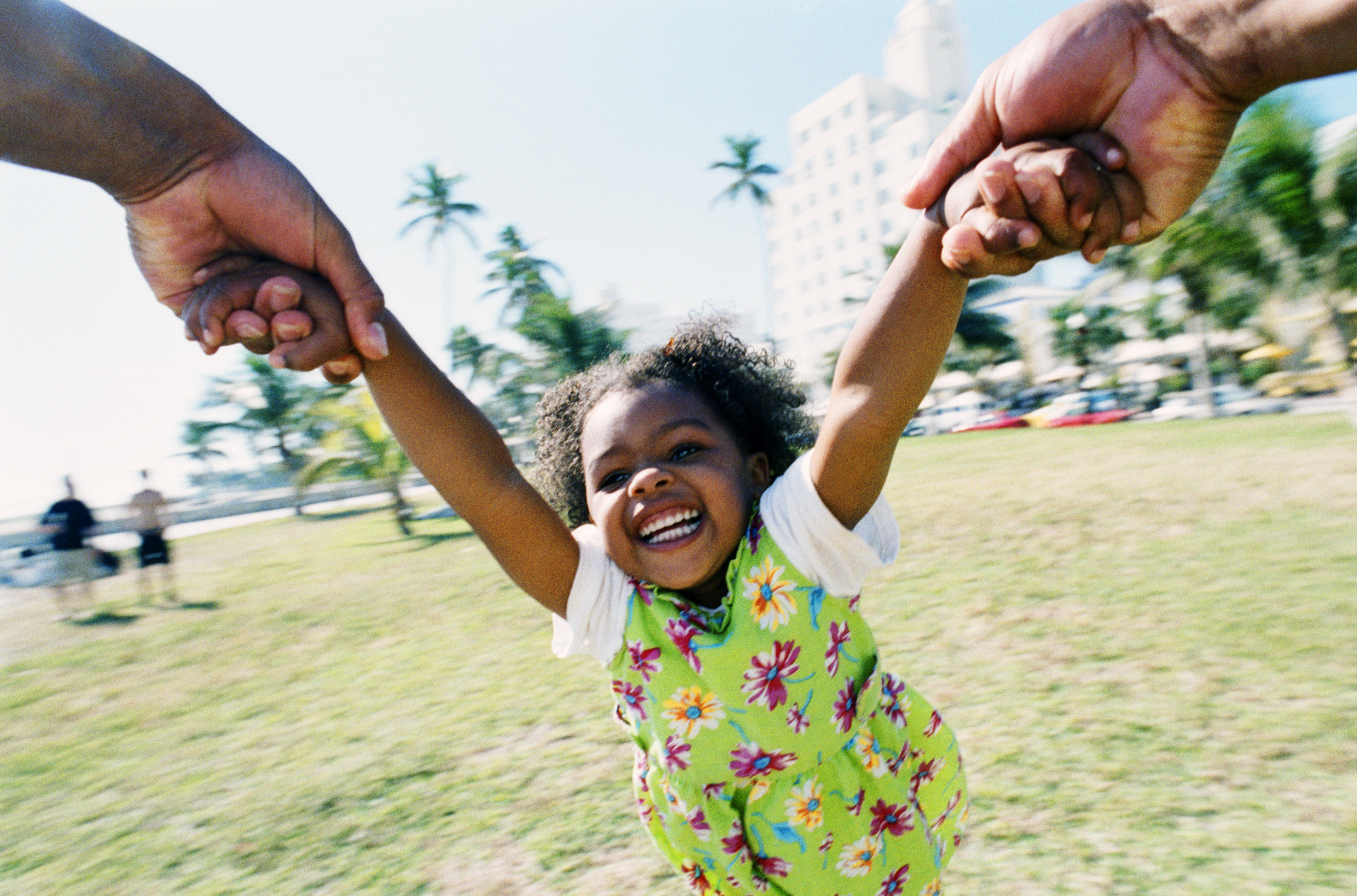 What progress have you made today?
Did you hit any snags?
What are your next steps?
We are here to support you! 
Please reach out if you would like continued support as you navigate DMS.
13
[Speaker Notes: Charlene
Progress- familiarizing yourself with the protocols, drafting a plan or even the next step]
Thank You
Thank you!

Be sure to fill out your session evaluation. You might win a prize!
[Speaker Notes: Charlene]
Center Information
Find out more at dasycenter.org, ectacenter.org, and cifr.wested.org